Висока медицинска школа у ЋупријиЗдравствена нега уортопедској хирургији и трауматологији
ЗДРАВСТВЕНА НЕГА У  ХИРУРГИЈИ 2
Др сци. мед. Момчило Тодоровић
Коштани систем
Метаболизам минерала и соли
Хематопоеза
Заштита висцералних органа
Локомоторни органи
Структура и грађа кости
Коштано ткиво је основно ткиво скелета
 Две компоненте:	
 Ћелије  
 Међућелијска супстанца
Ћелије
Остеобласти
Остеоцити
Остеокласти
4
Међућелијска супстанца
Органски и неоргански део 
Колагена влакна ( тип I ) 90 – 95 % 
Мукополисахариди ( хондроитин сулфат, кератин сулфат ... ) 1 – 2 % 
Минералне соли 	
У облику хидроксиапатита ( 85 % )
CaCO3 ( 10 % )  
Калцијум хлорида  
Магнезијум сулфата
5
Подела кости према облику
Цевасте или тубуларне, дијафиза, епифиза и метафиза
Кратке кости ( епифизоидне ) ручје, 
    корен стопала, прекобројне кости
Пљоснате кости: ребра, стернум, скапула, карлица, већина костију лобање
Друге кости, кичмени пршљенови и др.
Инфекције коштано – зглобногсистема
Osteomyelitis
Представља упалу кости изазвану инфективним
       агенсом
Остеомијелитиси се најчешће класификују на основу:
Брзине настанка, интезитета и дужине трајања симптома
Акутни 
Субакутни  
Хронични
Класификација остеомијелитиса
Врсте инфективног агенса и врсте реакције нападнутог организма
Пиогени  
Непиогени ( грануломатозни )
Механизма настанка инфекције
Хематогени  
Егзогени
Егзогени остеомијелитисотворени преломи
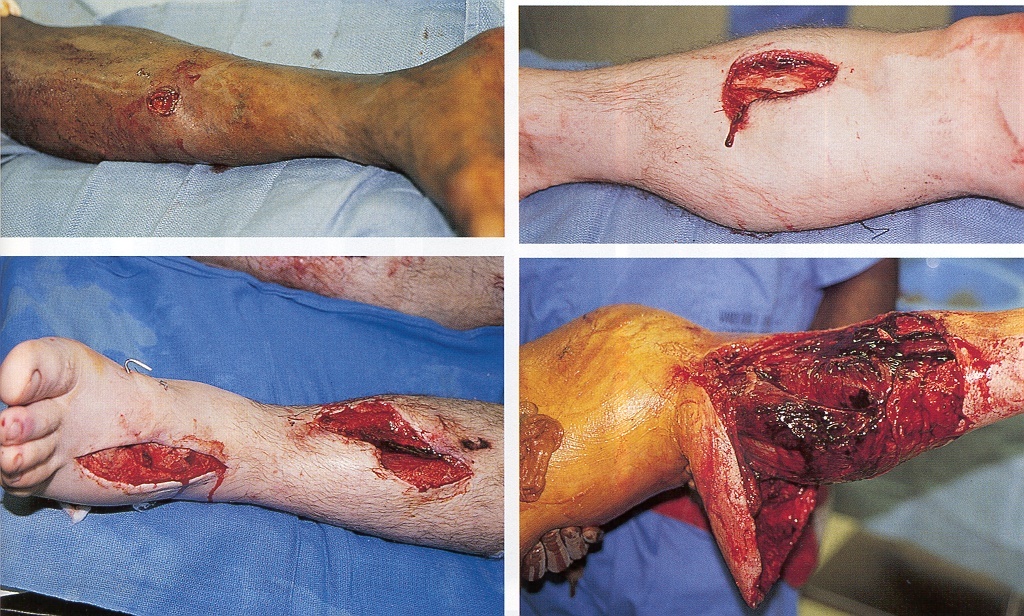 Type II
Type IIIA
Type IIIB
Type IIIB
Акутни хематогени остеомијелитис ( AHOM )
AHOM је акутно инфективно обољење костију које настаје хематогеном инвазијом коштаног ткива пиогеним агенсом
Бактеријемија + локална траума или неки други процес на костима и / или анергија ( хроничне болести, малнутриције... ) или имунодефицијенција
Етиологија:
Staphyloccocus aureus
Streptoccocus и G ( - ) бактерије
Pseudomonas aeruginosa
Клиничка слика
 Акутни бол у костима ( у метафизи неке
    од дугих костију )
 Системски знаци сепсе ( општа
    малаксалост, висока фебрилност, дете
    одаје утисак тешког болесника ) 
 Остали знаци локалне упале ( оток,
    локално повишење температуре и
    црвенило )
RTG
Карактеристичне промене на костима тек после 10 до 14 дана
Оток меких ткива помаже у откривању локализације
Хронични остеомијелитис
Уколико код једног примарног или егзогеног ОМ не дође до ерадикације инфективног агенса настаје хронични остеомијелитис
Карактеристика хроничног остеомијелитиса је инфективна, мртва кост окружена склеротичном, слабо васкуларизованом реактивном кости
Дијагноза
Клиничка слика
У активној фази: кожна фистула која комуницира са кости,  сецернира или се потпуно затвара ако се примени одговарајућа терапија
У анамнези: увек добијамо податке о раније прележаном примарном или егзогеном остеомијелитису
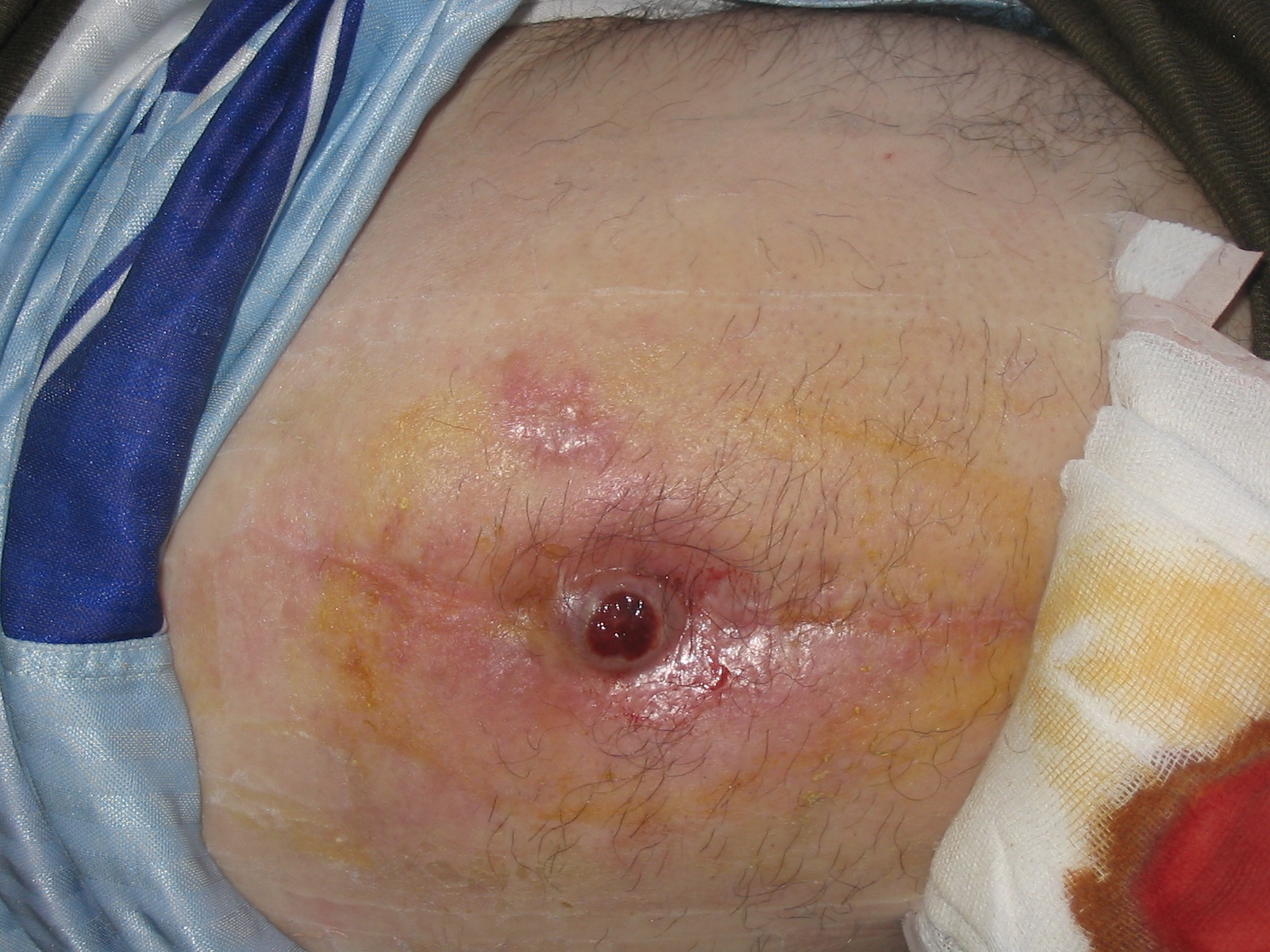 16
17
Лечење хроничног остеомијелитиса
Зависи од стадијума и обимности инфективног процеса, локализације, функционалности захваћеног сегмента тела, захтева и потреба пацијента и знања и вештине лекара
У фази ремисије → углавном никакво лечење
У фази егзацербације
 АB терапија на основу антибиограма 
     ( најмање 6 недеља )
 Мировање
 Хирургија
 Инцизије и дренаже гнојне колекције
 Киретаже жаришта
 Ресекција кости са накнадним  реконструкцијама или алопластичним захватима
Дегенеративна обољења локомоторног система
АртрозаОстеоартрозаостеоартритис ( УСА )
Артрозу карактеришу неравномеран губитак зглобне хрскавице, остеосклероза са стварањем хипертрофичних изданака на ивицама зглобних тела и задебљање капсуле
Клинички, стање карактеришу болови у зглобовима, ограничење покрета, крепитације, повремени изливи и различити степен локалне имфламације
Spondylosis, Coxarthrosis, Gonarthrosis, Arthrosis ...
Клиничке манифестације
Бол	
Укоченост ( контрактура )
Деформација
Реуматски бол
Дубока, најчешће тупа, нејасно локализована, праћена осећајем гњечења и обамрлости
Бол може погоршати промена времена или појачано оптерећење зглоба 
У одмаклим стадијумима бол је стална и јавља се и у миру ( ноћу )
Укоченост
После мировања, не траје дуго 
     ( до 30 мин ), осећај гребања, шкрипање ( крепитације ) 
Контрактуре настају услед мишићног спазма, инконгруенције зглобних површина, остеофита, фиброзе меких ткива
Деформација 
Остеофити, фиброза капсуле, излив
Нестабилност
Физикални налаз
Активна и пасивна покретљивост зглоба
Контрактуре и стабилност зглоба
Крепитације, излив, палпаторна осетљивост, мишићна атрофија
Лечење
Ублажавање и контролa бола 
Очување и побољшање функције зглоба 
Смањење физичке неспособности 
Превенцију даљег оштећења зглоба
Медикаменти
Аналгетици 
    ( парацетамол, аналгин, кодеин, тродон ) 
Нестероидни антиимфламаторни лекови ( NSAIL ) 
Антиреуматици  инхибирају ензим циклооксигеназу ( COX ), коче синтезу простагландина ( PG ), кључних посредника у процесу имфламације 
    ( Vane 1971. )
Биљни екстракти са салицилатима 
    ( врбина кора ), 1897. Фелиx Хофман, ацетилсалицилна киселина ( Аспирин ), COX 1 и COX 2 изоензими ( 1992 )
Кортикостероиди
Клиничка презентација
Бол или неодређена нелагодност 
Израслина и оток 
Губитак функције
Случајан налаз после испитивања због других разлога
Класификација коштаних тумора СЗО
A. Бенигни	B. Интермедијарни	    C. Малигни
I. Тумори који стварају кост

1. Osteom				1. Osteosarkom
2. Osteoid osteom		2. Maligni osteoblastom
3. Osteoblastom
II. Тумори који стварају хрскавицу

1. Hondrom				  1. Hondrosarkom
2. Osteohondrom ( exostosis )	  2. Mezenhimalni HS
3. Hondroblastom
4. Hondromiksoidni fibrom
Hondrosarcoma
Hondrosarcoma
31
Hondrosarcoma
32
Секундарни тумори костију
85% свих метастаза у костима дају следећи карциноми
Дојка
Плућа
Простата
Бубрези
Штитаста жлезда
Преломи и повредемеких ткива
Преломи
Прекид у континуитету кости
 Општа подела 	
 Анатомско место прелома
 Правац фрактурне линије
 Проста или вишеструка
 Комуникација са спољашњом средином
Преломи
Патолошки прелом ( на месту где је кост ослабљена преегзистирајућим процесом )
Стрес прелом  - настају вишеструким дејством силе, која када појединачно делује не може да узрокује прелом ( замор материјала )
Преломи
Импактирани преломи
 Фисуре
 Авулзије
Преломи у дечјем узрасту
Преломи у виду зелене
    гранчице
 Субпериостални преломи
 Пластична деформација
Клиничка презентација прелома
Бол и осетљивост
Губитак функције 
Патолошки покрети и крепитације
Деформитет ( скраћење, ангулација, оток ... )
Став ( нпр. clavicula, одонтоид ... )
Луксација
Ишчашење ( луксација )  јесте губитак међусобног контакта између два зглобна тела 
Ако се зглобна тела само делимично дотичу, стање се назива сублуксација
При деловању силе на зглоб може настати истовремено са ишчашењем и отргнуће дела кости  ( авулзија ) или потпуни прелом кости  ( тзв. луксацијски прелом )
Клиничка презентација луксација
Бол
 Губитак покрета
   ( федерирајући отпор )
 Деформитет
 Став
42
Преломи клавикуле
Дејства индиректне силе 
Дијагноза прелома је најчешће веома лака: деформитет, оток, патолошки покрети и крепитације 
Преглед неуроваскуларног статуса 
Plexus brachialis - а и а. subclaviae
Преломи клавикуле
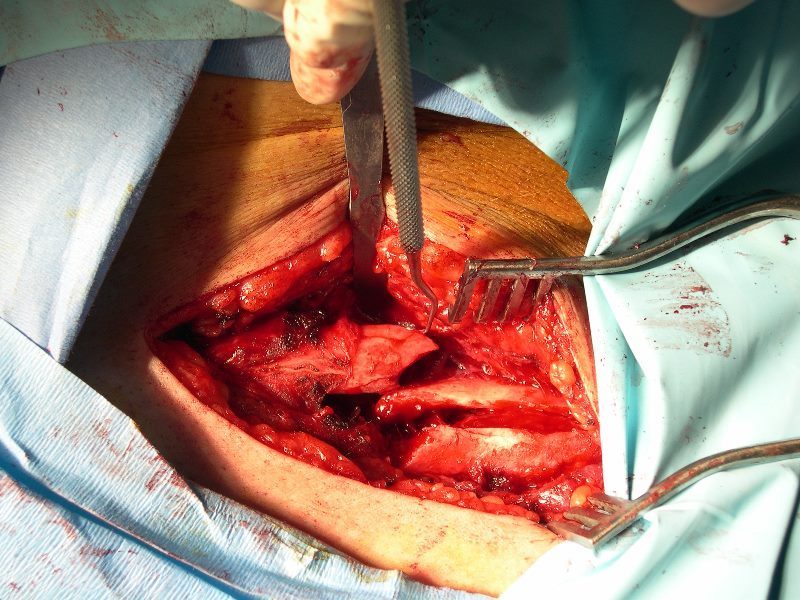 Прелом скапуле
Ретке повреде 
 Углавном су удружене са повредама других околних структура 
 Већина изолованих повреда скапуле захтева конзервативни третман 
   ( митела и рани физикални третман или Desault завој )
46
Преломи проксималног окрајка хумеруса
Пад на опружену руку
 Старији људи
 Класификација 4 дела ( 1 cm и / или 
    45 степени ангулације )
 Глава, м. тубероситас, в. тубероситас
    дијафиза
49
50
Преломи дисталног хумеруса
Супракондиларни  
 Екстензиони тип
 Флексиони тип
 Транскондиларни
 Интеркондиларни 
 Преломи кондила
 Латерални
 Медијални
Преломи зглобних
     површина
 Capitulum
 Trochlea
 Преломи епикондила
 Латерални
 Медијални
 Супракондиларни наставак
Луксације лакта
Обе кости, само радијус или само улна
 Задња и задње - латерална 80 до 90 %
 Клиника
 45 степени флексија подлактице, релативно скраћење олекранон проминира позади, кубитална фоса испуњена дисталним хумерусом
 Процена NV, удружени преломи
Луксација лакатног зглоба
55
Луксације лакта Лечење
Промптна репозиција
 Латерални или медијални помак се прво коригује
 Флексија, тракција, пртисак на олекранон
 Бити обазрив и што нежнији
Дорзална надлакатна шина у флексији  ( 90 ), честе контроле NV
Стабилна репозиција > имобилизација не дуже од 
    3 - 4 дана
Нестабилна > 3 до 4 недеље
Преломи олекранона
Директна траума
 Индиректни механизам - пад на полуиспружену руку и снажна контракција трицепса
 Немогућност да се подлактица опружи активно против гравитације
 N. ulnaris
Прелом главе радијуса
Индиректна траума: пад на опружену руку
Essex - Lopresti ( + повреда дисталног РУ зглоба )
 Лечење 
 Рани покрети
 Ексцизија дела или целе главе
 Остеосинтеза
 Протеза
59
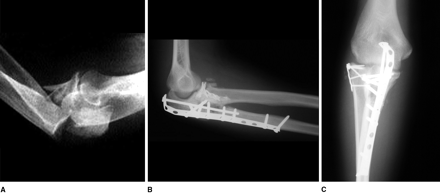 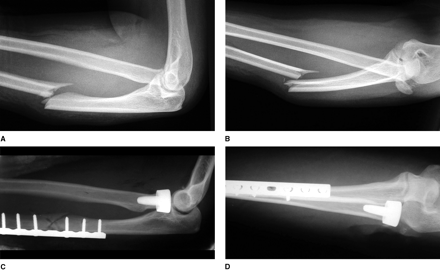 Преломи подлактице
Епоними
 Прелом улне са дислокацијом главе радијуса се назива и Monteggia 
 Прелом радијуса уз дисталну радиоулнарну дислокацију се назива Galeazzi прелом 
 Ноћни ударац
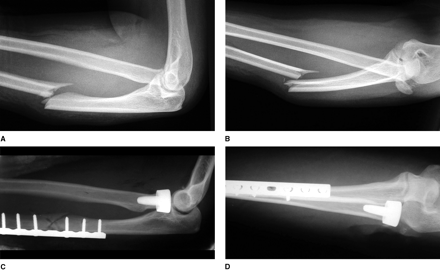 63
“ Compartment " синдром
Болна, отечена подлактица 
 Покрети прстију су веома отежани, а пасивни покрети изазивају јаке болове у захваћеном компартману 
 Накнадно долази до губитка сензибилитета 
 Губитак пулса магистралних крвних судова се дешава у одмаклом стадијуму
Compartment синдром представља 
    хируршко ургентно стање
 Широком фасциотомијом од лакта
    до ручног зглоба
 Volkmann - ова контрактура
Преломи и дислокације ручног зглоба
Преломи доњег окрајка подлактице су најчешћи преломи код човека 
 Дистални фрагмент помера дорзално ( Colles - ов прелом ) 
 Код Smith - овог прелома дистални фрагмент се помера воларно 
 Код Barton - овог прелома фрактурна линија захвата и зглобни простор
Акутне компликације код ових прелома нису правило 
Успешно се лечи конзервативним методама 
    ( ортопедска репозиција и гипсана имобилизација )
Код прелома код којих није могуће задржати адекватну репозицију фрагмената и конгруенцију зглобних површина треба применити неку од хируршких метода
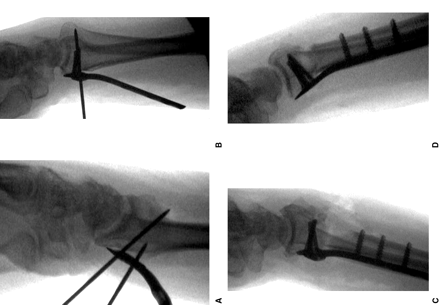 68
69
Луксација ручја
70
Псеудоартроза чунасте кости ручја
Повреде доњегекстремитета
Анатомија
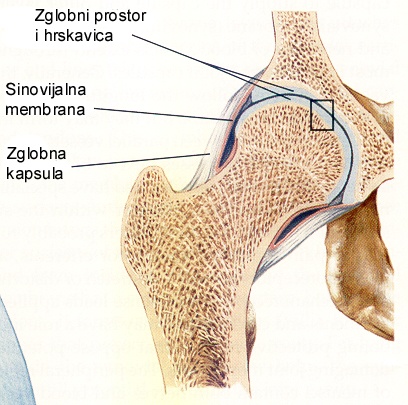 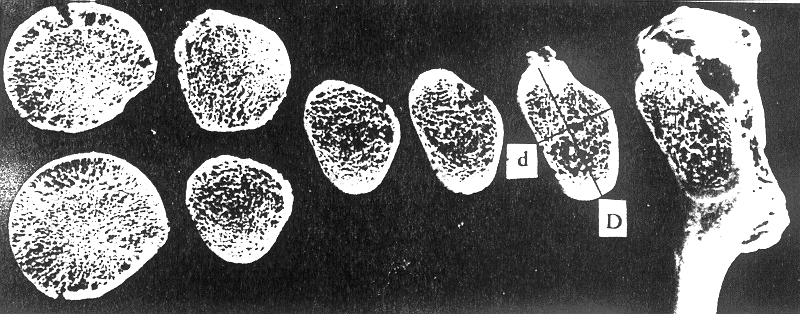 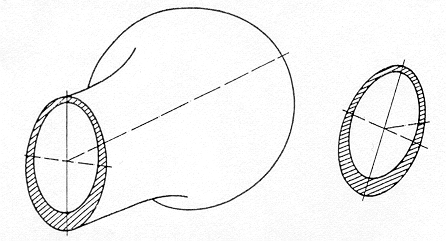 Класификација
74
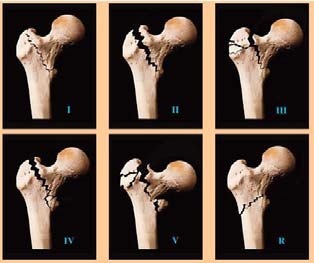 75
Етиологија
Најчешће узрок настанка прелома кука код старије особе је блага траума, чије су кости ослабљене комбинацијом постменопаузалне и сенилне остеопорозе ( премда сваки фактор појединачно може изазвати прелом ) 

Четири групе етиолошких фактора 
 
	1.  Пад			2.  Протективни механизми
 
	3.  Јачина кости	4.  Генетски фактори
Дијагноза
Пацијента са преломом проксималног фемура доносе на носилима јер не може да хода и покреће  повређену ногу
Има болове у пределу кука
Историја о паду у истом нивоу
Скраћење и спољна ротација ноге и палпаторна болна осетљивост у пределу кука
Дијагноза се потврђује радиолошким претрагама
Дијагностика ( RTG, MRI, сцинтиграфија )
Стандардно радиографско испитивање кука
    подразумева:
Антеропостериорни ( AP ) снимак карлице
Латерални снимак ( LL ) кука
Када постоји сумња или прелом није јасан на 
     RTG снимку може се урадити сцинтиграфија 
     или MRI преглед
Екстракапсуларни преломи  лечење
79
Тракција
Кожна 

 Коштана
80
Хируршко лечење
Остеосинтеза
Тип имплантата за унутрашњу фиксацију 
Ови преломи обично добро зарастају јер се ту ради о прелому  кроз спонгиозну добро васкуларизовану кост са широким додирним површинама
 Алоартропластика
Прелом врата бутне кости
Велики ортопедско - хируршки проблем 
Веома ретко зараста када се лечи неоперативним методама 
Хируршки начин лечења је скопчан са великим бројем компликација и неуспеха у лечењу 
“ Нерешен прелом ( the unsolved fracture ) " 
   ( Dickson 1953. )
Класификација
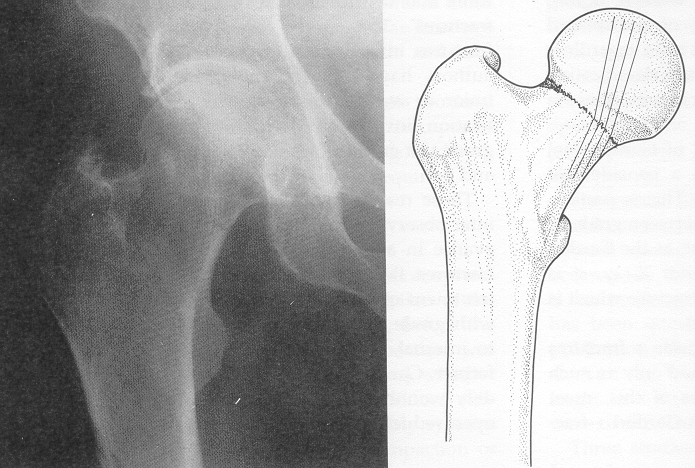 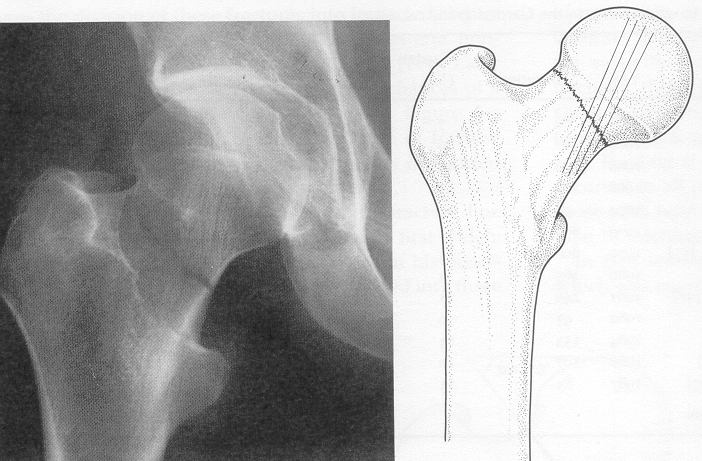 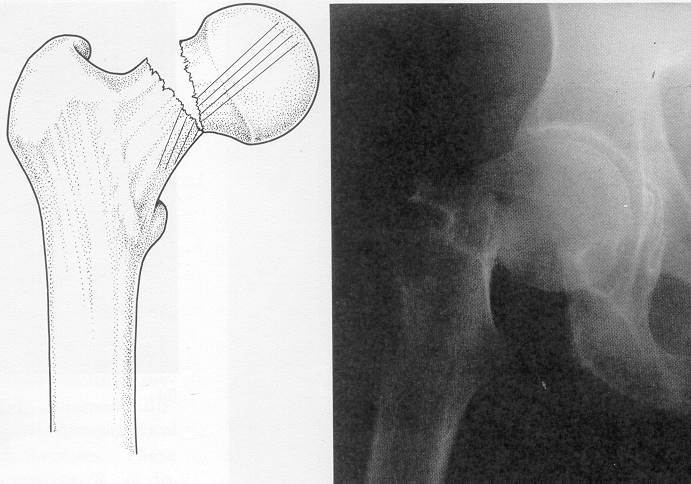 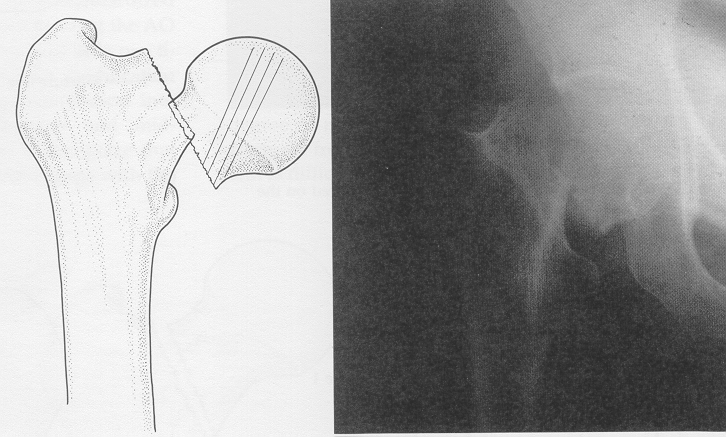 83
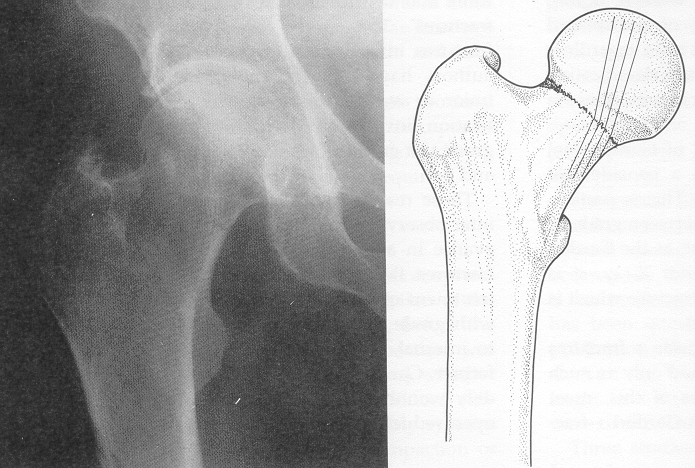 Преломи без дислокације
Четвртина свих интракапсуларних прелома 
Нижи ниво незарастања и аваскуларне некрозе
Остеосинтеза је метода избора 
Кoнзервативни третман
Примарна алоартропластика кука није индикована осим код изражене артрозе кука
84
Преломи са дислокацијом
Делимичан или потпуни губитак васкуларизације главе фемура
Лоше биомеханичко окружење 
Коминуцију кортекса
Импакцију спонгиозне кости
Проблем одговарајуће коаптације преломних фрагмената и њено одржавање до зарастања прелома
85
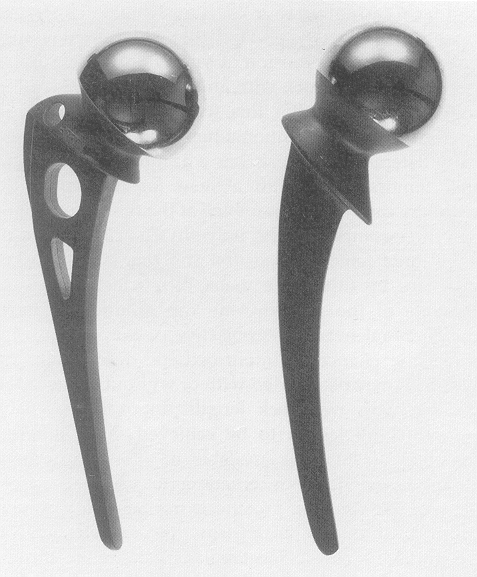 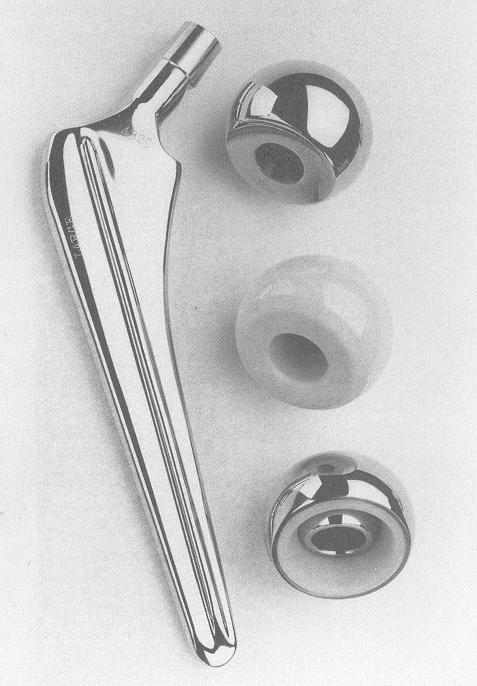 Преломи дијафизе фемура
Да би дошло до прелома дијафизе фемура потребно је да делује велика сила: 
 Саобраћајни удеси, падови са великих висина, прострелне ране, политраума
 Такође до прелома може доћи и када делује мала сила ( патолошки преломи )
Лечење прелома дијафизе фемура
Конзервативно 
 Оперативно
 Конзервативно 
Апликовање коштане тракције:
   1. Транскондиларно 
   2. Кроз туберозитас тибије
Данас се углавном користи као иницијално лечење прелома
Преломи потколенице и скочног зглоба
Tibia и fibulla
Класификација по механизму прелома
Ротациони преломи, доминантно захватају малеолусе  – малеоларни преломи 
Повреде настале као последица осовинског оптерећења, преломи тијалног плафона 
   ( plafond = таваница - франц. ), односно тибијалног пилона ( pilon = носач - енгл. )
Повреде кичменогстуба
Анатомија кичменог стуба
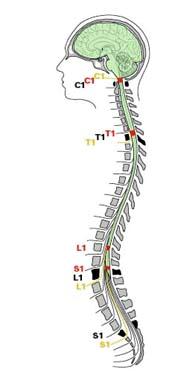 Комплетна кичма садржи
7 цервикалних
12 торакалних
5 лумбалних
5 сакралних
3 - 5 кокцигеалних
31 сегмент кичмене мождине
8 цервикалних 
12 торакалних
5 лумбалних 
5 сакралних 
1 кокцигеални
Заштита кичмене мождине
Лигаменти
Механизми повређивања кичменог стуба
Компресија
  Флексија
  Екстензија
  Ротација
  Латерална компресија
  Дистракција
  Пенетрација
Водич за повреде кичмене мождине
Треба сумњати на повреду кичмене мождине када су присутни:  
 Слабост,утрнулост 
 Бол у кичми 
 Повреде главе 
 Повреде изазване великом силом 
 Мултисистемске повреде
Пажљиво поступање са пацијентом 
Увек треба сумњати да прелом кичме постоји све док се не уради RTG и искључи се прелом или дислокација 
Све повређене пацијенте који су у коми треба третитати као да имају прелом кичме док се она не искључи
10 – 15 % пацијената са повредом кичме може имати  секундарну повреду кичме на неком другом нивоу, пажљиво се имобилише и прегледа 
   ( процени ) цела кичма
Процена и иницијално збрињавање
I  Поставити пацијента да лежи у позицији супинације, имобилисати главу, врат и тело користећи 
А. Семиригидни пластични колар 
     ( Филаделфија оковратник )
Б. Дугачку таблу за кичму
II  Проценити ресираторни статус 
 Успоставити дисање, избегавајући непотребне
     покрете главе и врата
 Дати кисеоник
 Проценити вентилацију
 Подржати вентилацију ако је потребно: 
Интубацијом  
Размислити о крикотироидектомији
III. Проценити циркулацију
 Мерити крвни притисак континуирано
 Ако је хипотензиван,разликовати хиповолемични шок, од неурогеног шока
 Надокнадити течност ако је присутан хиповолемични шок
 Ако је повреда кичме присутна, обнова течности би требало да буде руковођена мониторингом притиска у централној вени
IV. Проценити неуролошки статус
А.  Утврдити степен стања свести користећи Глазгов кома скалу
Б.  Палпирати целу кичму позади не померајући пацијента
Ц.  Написати неуролошко испитивање 
Тестирати сензације на боцкање у свим дерматомима забележити најкаудланији дерматом који реагује на боцкање
Проверити моторне функције 
Тестирати дубоки тетивни рефлекс
Извести и ректално испитивање да бисмо проценили тонус сфинктера и сензације
5.   Убацити Фолијев катетер, уочити сензације приликом увлачења и приликом дистензије мокраћне бешике сланим раствором
Стабилни преломи кичме
Везе између пршљенова и интервертебрални дискуси нису повређени  
Угао између пршљенова није већи од 10 до 15 °
Нестабилни преломи кичме
Повређени лигаменти између пршљенова  
Интервертебрални дискуси 
Због међусобног примицања могу 
    узроковати повреду кичмене мождине
Хиперекстензионе повреде са повредама кичмене мождине
Механизам
 Јака хиперекстензија врата, а да при том не дође до луксације
    или фрактуре вратног дела кичме. Најчешће је директно
    дејство силе при појачаној екстензији врата
 Знатно чешће се јављају код старијих људи 
 Углавном у најпокретљивијем сегменту доњег дела вратне
    кичме, између C 4 и C 6 пршљенова ( због узнапредовалих
    дегенеративних промена које сужавају спинални канал и 
    чине га мење покретљивим ) ( полиморфизам клиничко – 
    неуролошког налаза код повређених за које се поуздано зна да
    су претрпели екстензиону повреду )
Повреде кичмене мождине са неуролошким испадом
Најчешће повреде 
 Захтевају хитан неуролошки биланс лезије
 Спадају у индикације за хитно хируршко лечење
    најбоље у првих 8 сати од повређивања
 Оперативно лечење има за циљ да изврши
    репозицију, да успостави потпуну проходност
    спиналног канала уклањањем фрагмената, делова 
    дискуса, хематома, како из канала тако и из 
    интрадуралног простора 
 Неопходно је потом урадити стабилизацију и 
    спондилодезу повређеног сегмента
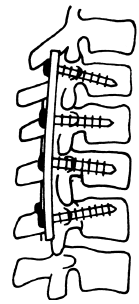 104
Повреде кичмене мождине  Spinal Cord Injury ( SCI )
Дефиниција
 Акутни патолошки инсулт кичмене
    мождине који комплетно или
    парцијално прекида сензорну и моторну
    комуникацију унутар CNS - а и између 
    CNS - а и PNS - а
Етиологија и фактори ризика
Траума
Најзаступљенији узрок
Мушкарци од 16 - 30 година
Аутомобилски или мотоциклистички удеси
Повреде хладним и ватреним оружјем
Падови
Спортске незгоде
Нетрауматски узроци
Цервикална спондилоза са мијелопатијом
Мијелитис и остеопороза
Сирингомијелија
Тумори
Васкуларне болести
[Speaker Notes: Falls: (jobs requiring ladders and heights)
Sport Mishaps: horseback riding, bicycles, rollerblades, snowboards
Non-traumatic causes:
1. Cervicle spondylosis with myelopathy: spinal cord narrowing with progressive injury to cord and roots
2. Myelitis: infective or non-infective
Osteoporosis: causing vertebral compression fractures
3. syringomyelia: central cavitation of the cord
4. tumors: both infiltrative and compressive types
5. Vascular diseases: infarction and compressive]
Дијагностика повреда кичменог стуба
Неуролошки преглед ( одређивање нивоа лезије кичмене
     мождине )
  RTG кичменог стуба ( стандардни, томограм, макрограм и
    функционални динамички радиограми, мијелографја,
    епидурографија и дискографија )
  CT
  MR ( откривају се повреде меких ткива, а посебно кичмене
     мождине ) 
  Мијелографија 
  Спинална траума је често праћена конкомитантним 
    повредама 
  Континуирани ЕКГ мониторинг може бити индикован – 
    брадикардија или асистолија
ABCDE’S
A. Airway 			( Дисајни пут )
B.	 Breathing		( Дисање )
C. Circulation		( Циркулација )
D. Disability	        	( Утврђивање поремећаја )
E.	 Exposure         		( Свлачење пацијента )
S.	Skeletal Traction  	( Скелетна тракција )
Хируршко лечење
Индикације
   Евидентна компресија кичмене мождине
  Лезија која резултује фрагментацијом и
     нестабилношћу пршљенског тела
  Лезија која укључује рану која пенетрира у кичмени
     канал
  Присуство коштаних фрагмената у спиналном
    каналу 
  Онеспособљавајући неуролошки статус пацијента